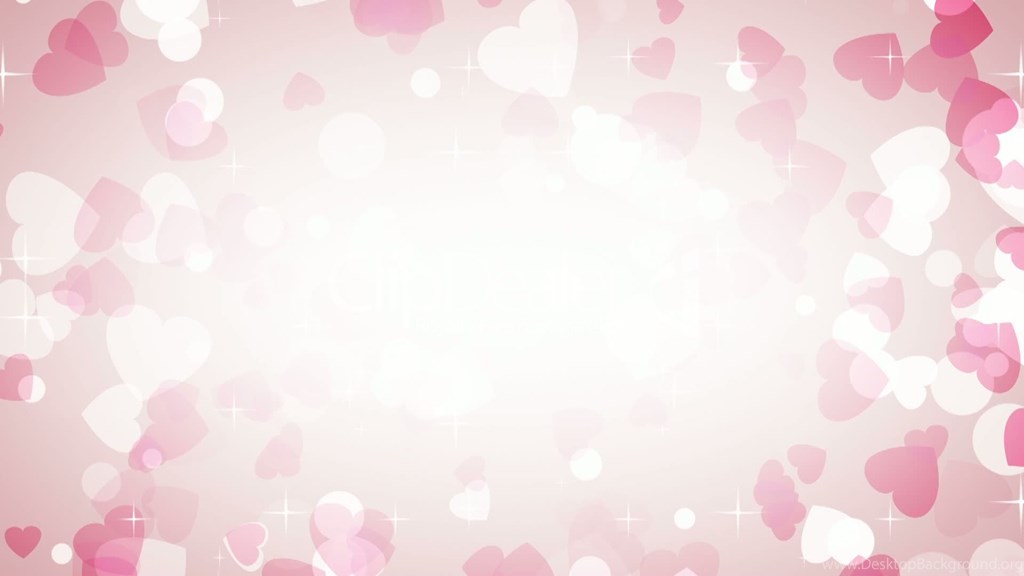 Springfield College
AmeriCorps 2018–2019
Member Meeting 
February 2019
  (This will be available in the Resources Section on the OnCorps Portal)
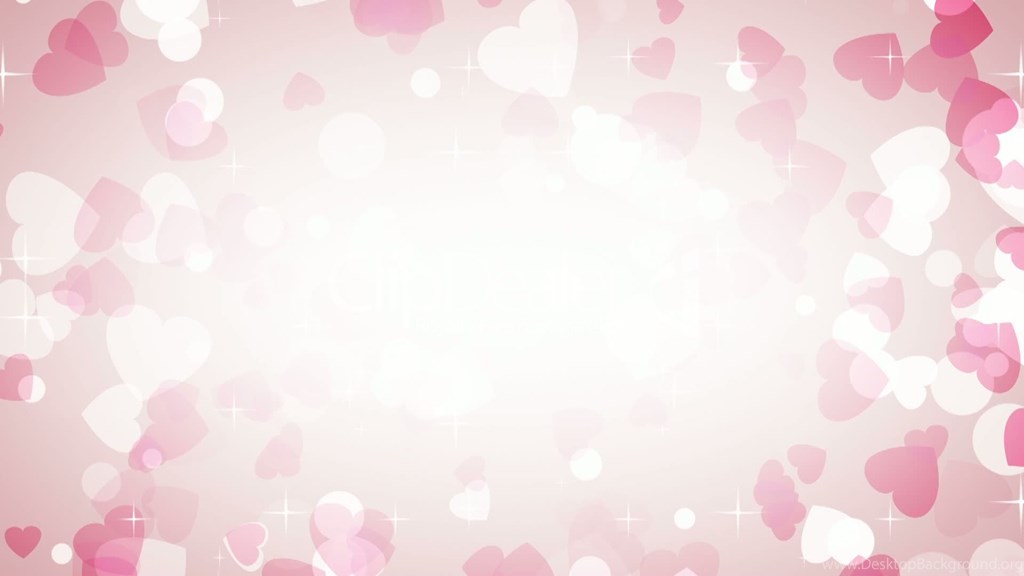 Agenda
Sign In
How are you feeling today?
Updates:
Volunteer Opportunities
2019-2020 Program Application 

Service Project Funding
Career Center
Spring Break
Questions
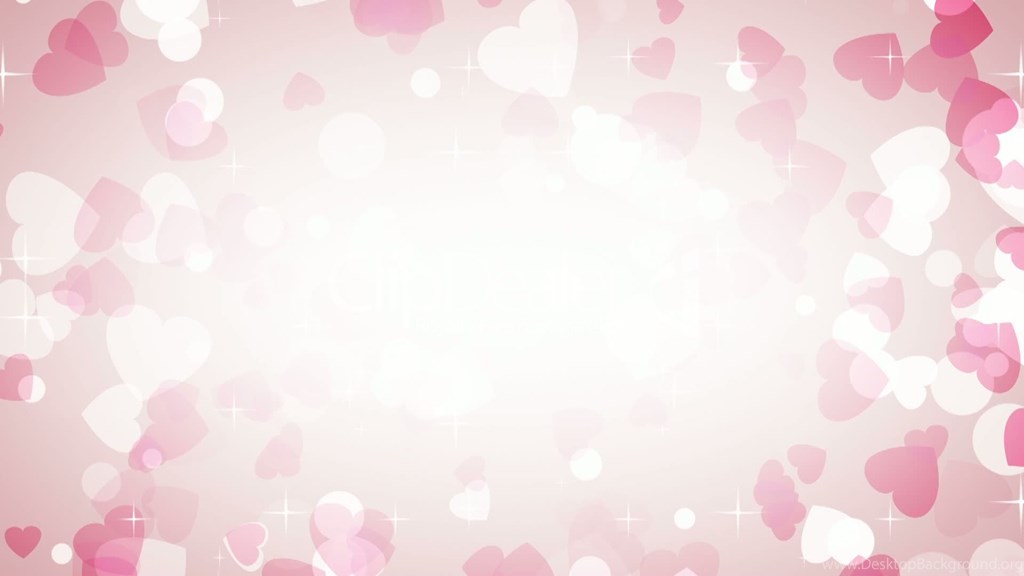 Member Updates
2019-2020 Program Application 
Online only:  https://springfield.edu/americorps 
Opens March 1st

What’s new?
Program focus:  MENTORING
Half-time and Quarter-time Positions
Schools and Youth Organizations as sites
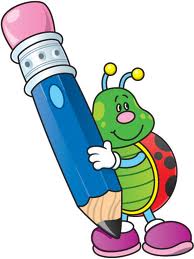 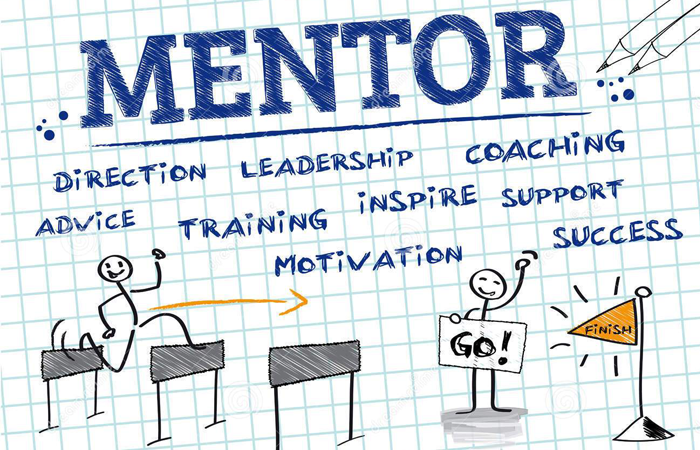 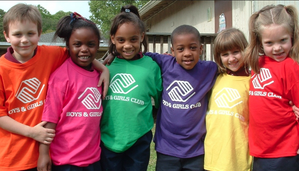 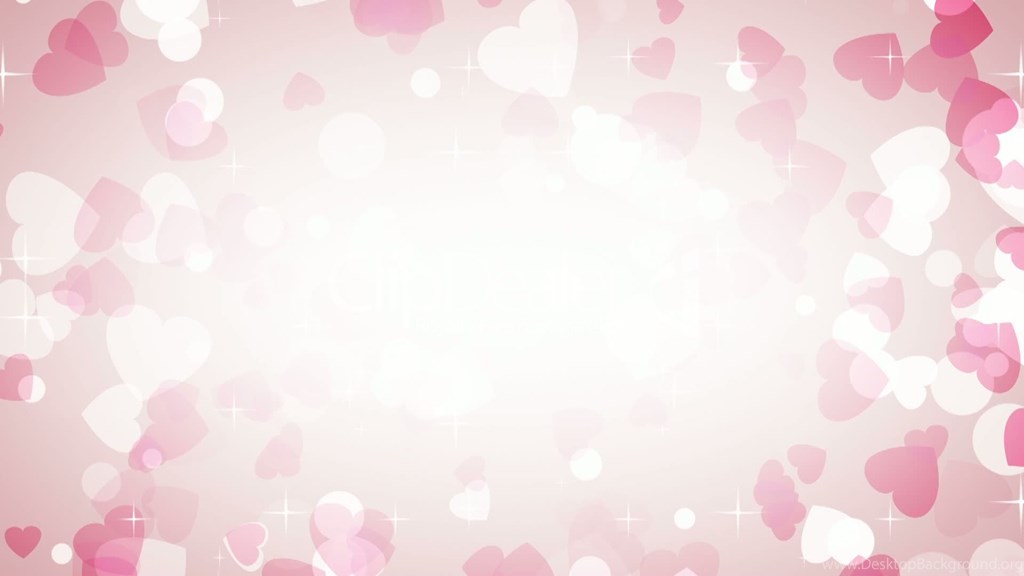 Member Updates
Volunteer Opportunities 
AmeriCorps Info Tables in Campus Union. Will take place during February winter break. Please sign up today! Specific date and times to be declared.

Volunteer at Local Youth Agencies. During February winter break & April spring break. Please sign up today!

WISE: How to Wear Your Crown Summit. March 30th - 9 a.m. to 2 p.m. Volunteers are needed.

BUILD: Constructing Kings. March 9th – 9a.m. to 2p.m.

Posting New Program Flyers. Post new flyers around the college when they become available.
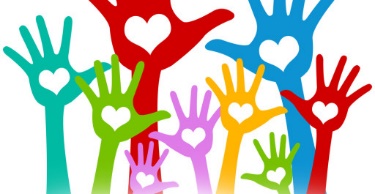 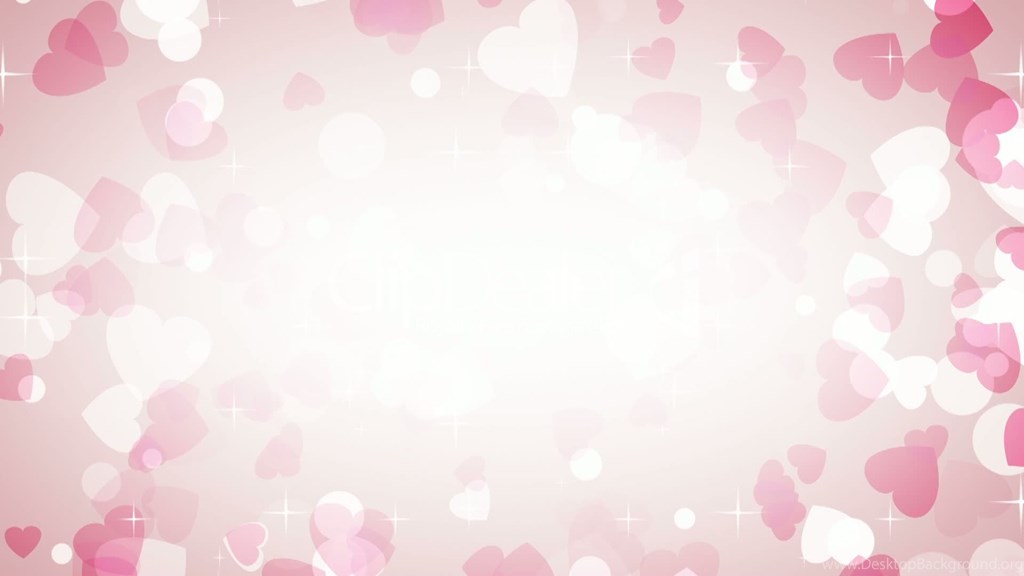 Local Youth Agencies
Springfield Boys and Girls Club:  http://www.sbgc.org/ 
Boys and Girls Club Family Center:  https://www.bgcfamilycenter.org/  
The Center After-school Program:  Click here
YMCA:  http://www.springfieldy.org/ 
MLK Jr., Family Services:  https://www.mlkjrfamilyservices.org/index.html
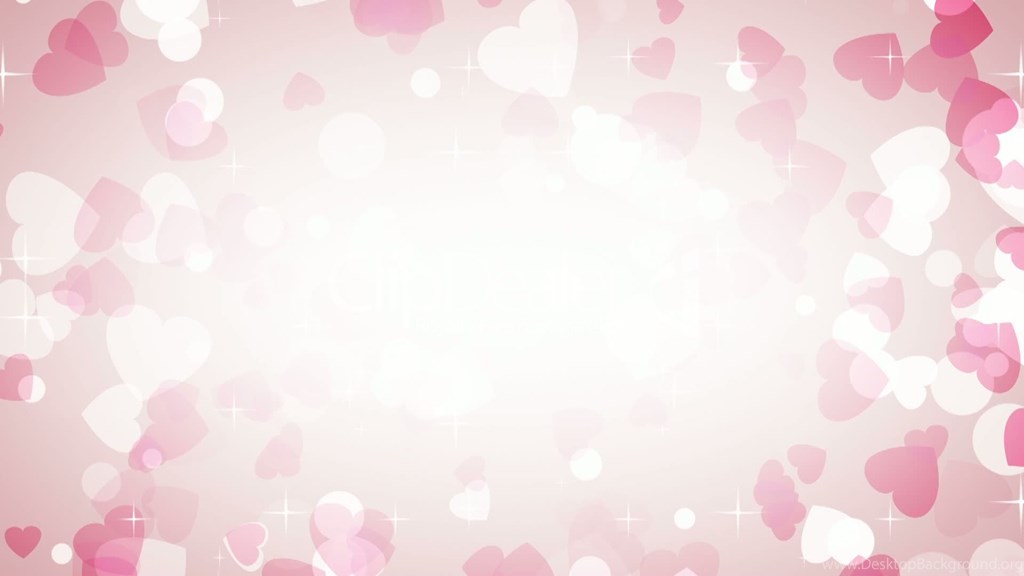 Service Project Funding
Humanics In Action Mini-Grants
Reimbursement
Program can purchase items for project
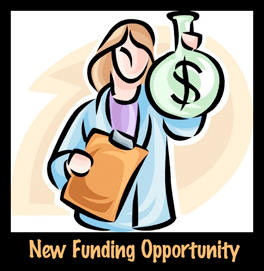 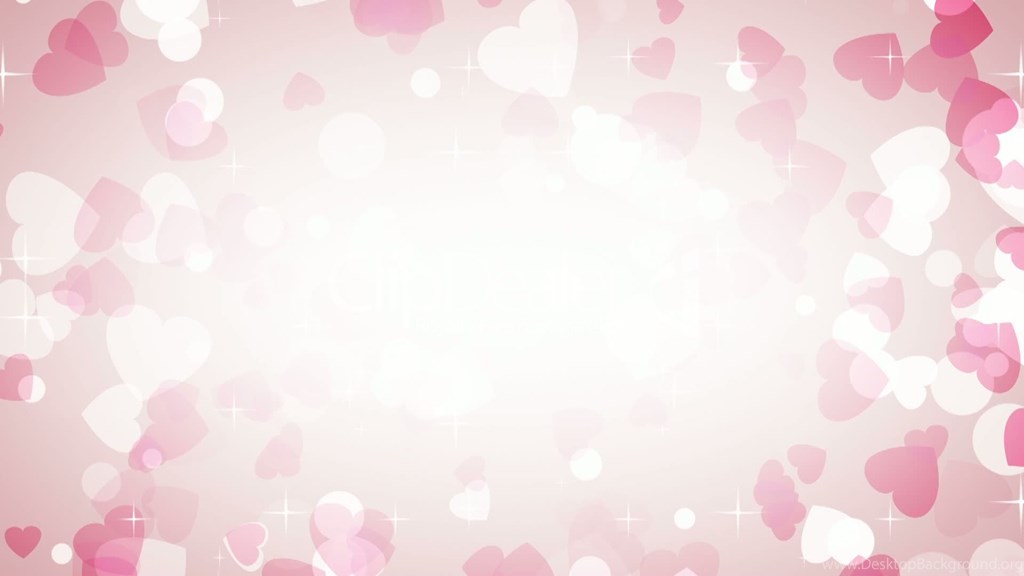 Career Center
Resume Writing
Get help polishing your resume 
Get your picture taken
Receive an hour of service time
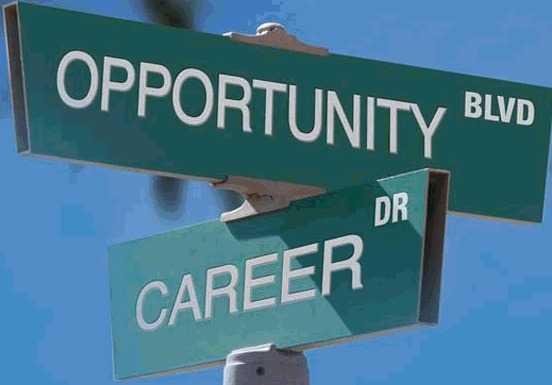 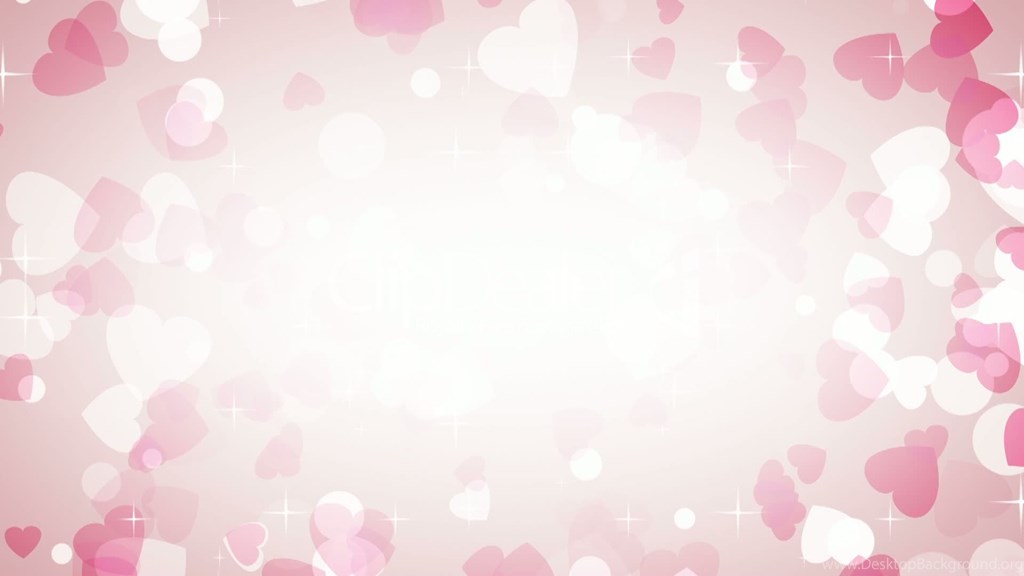 College Spring Break
Housing
Sign up if you will need housing
Food Plans
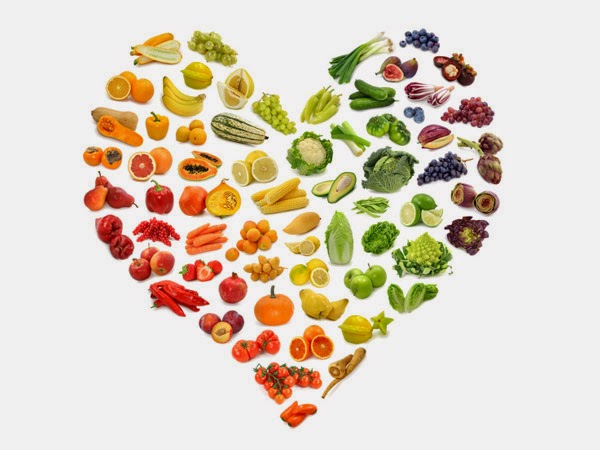 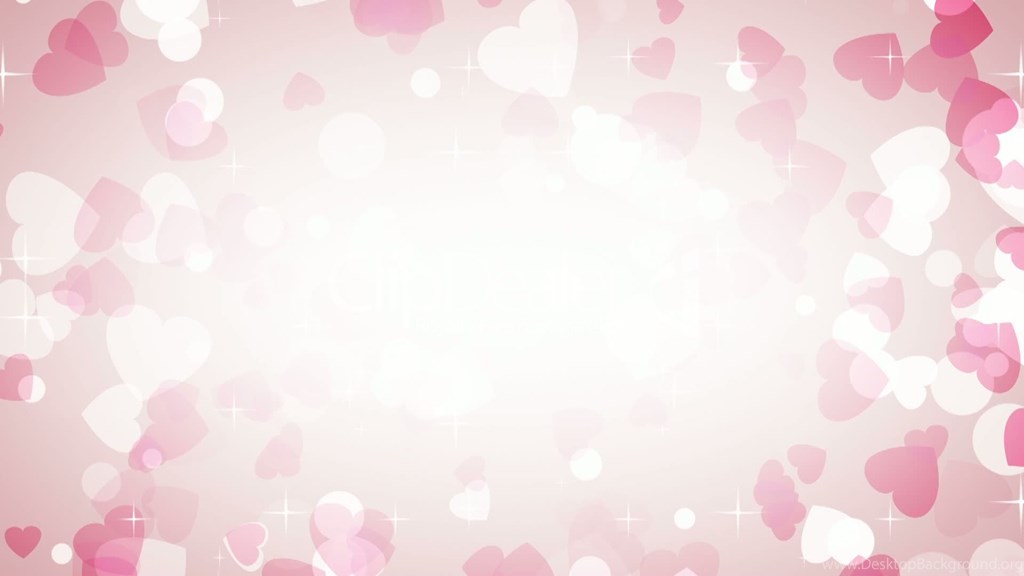 Questions
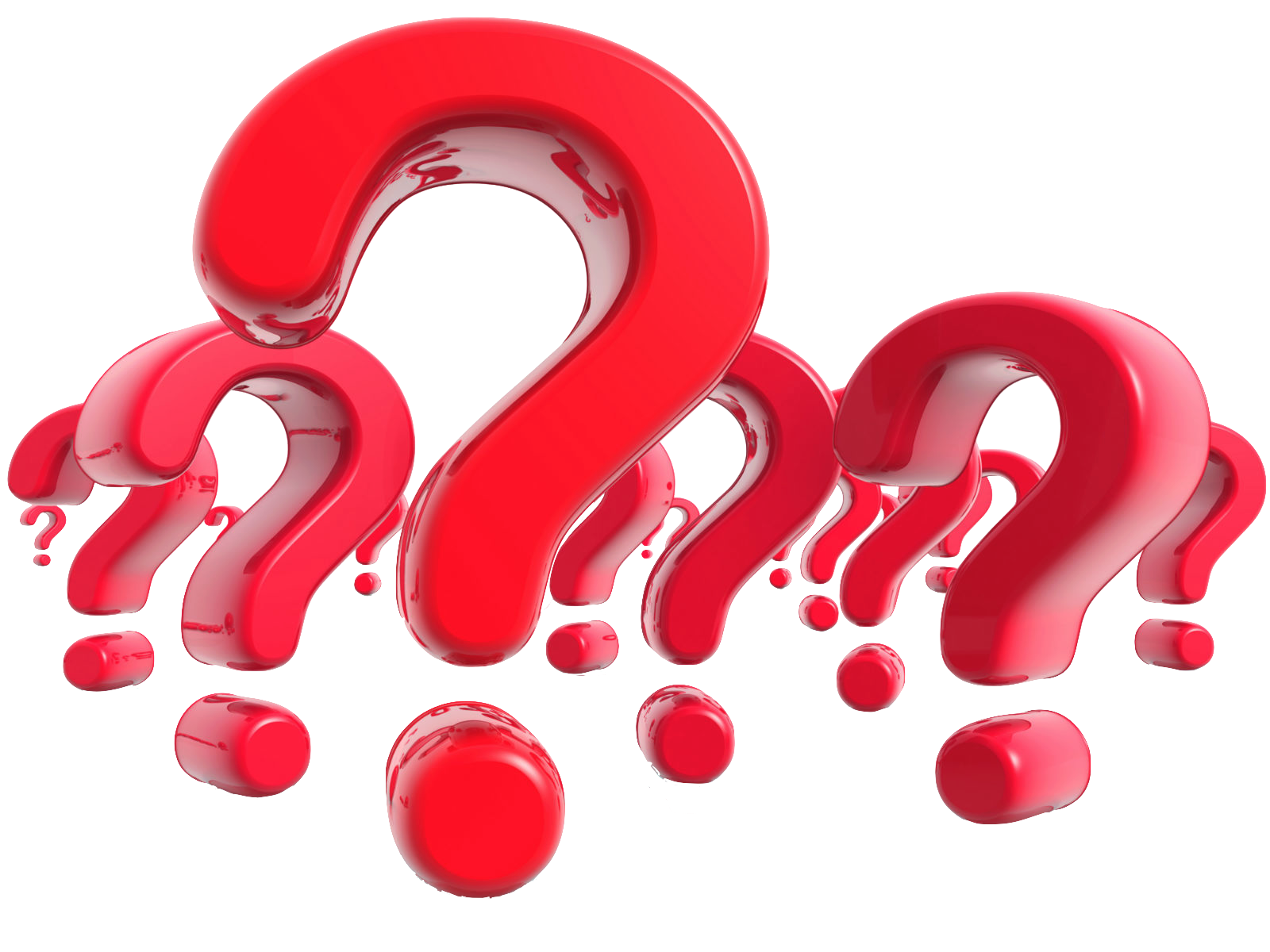